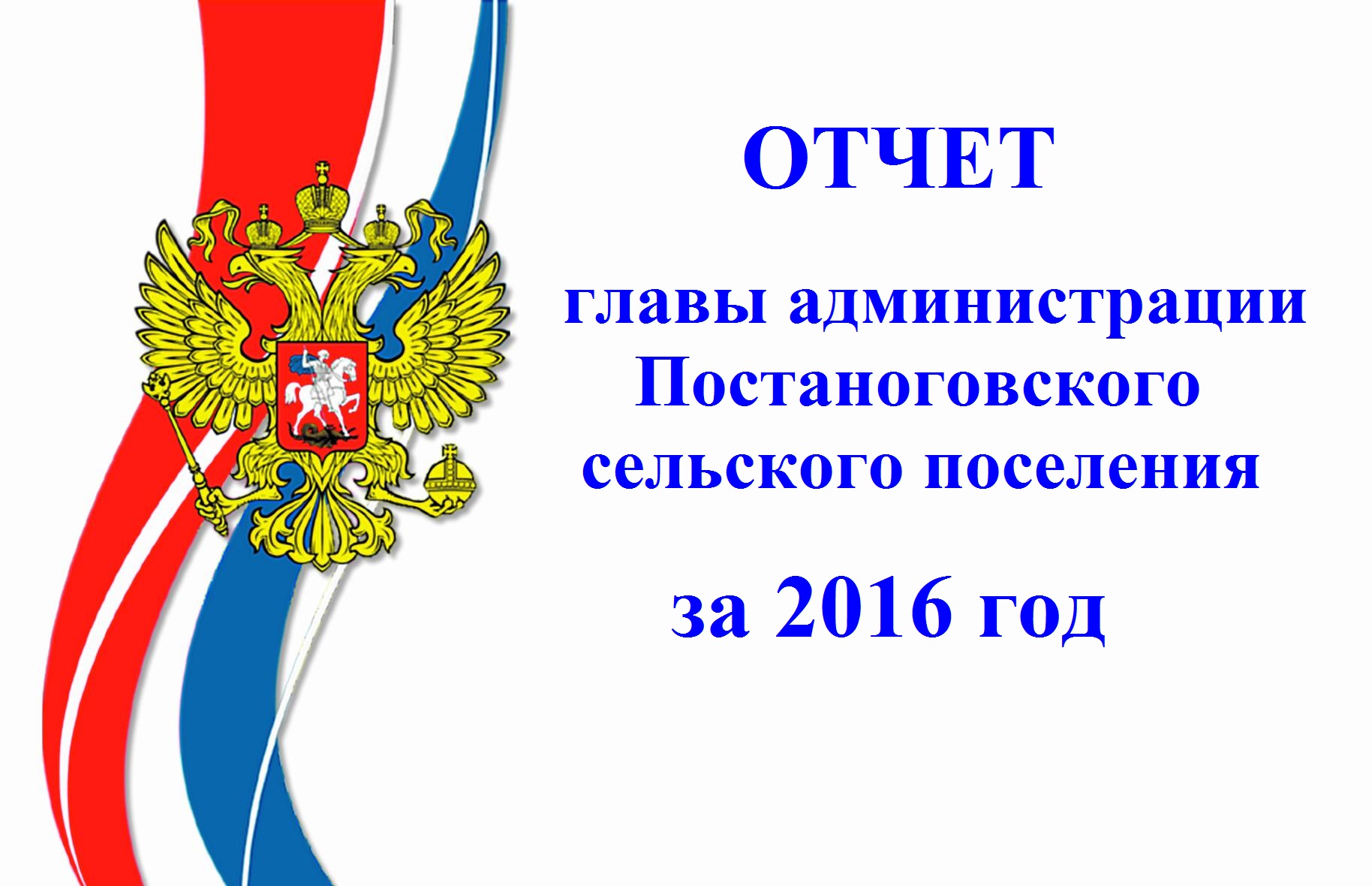 Бюджет поселения за 2016 год исполнен:
Структура доходов поселения:
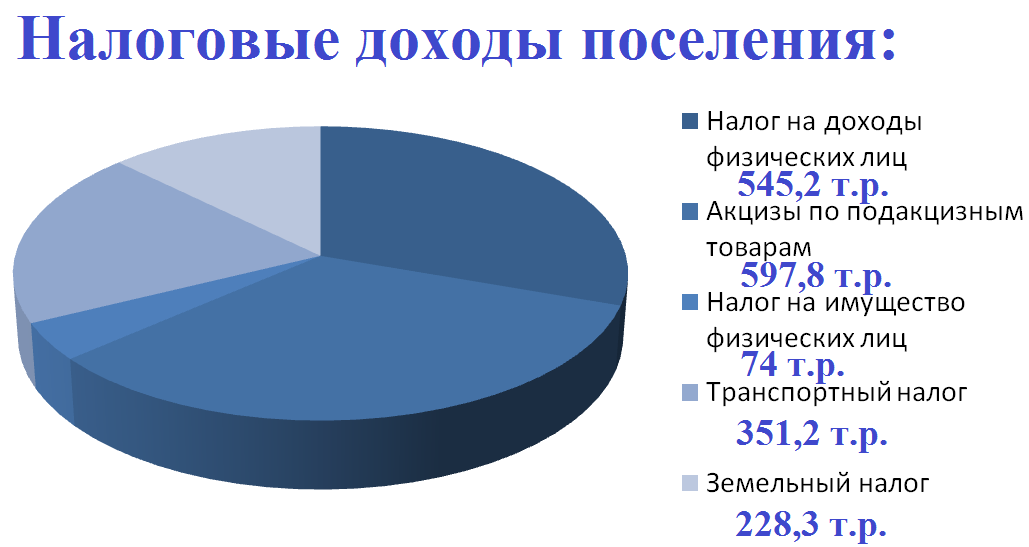 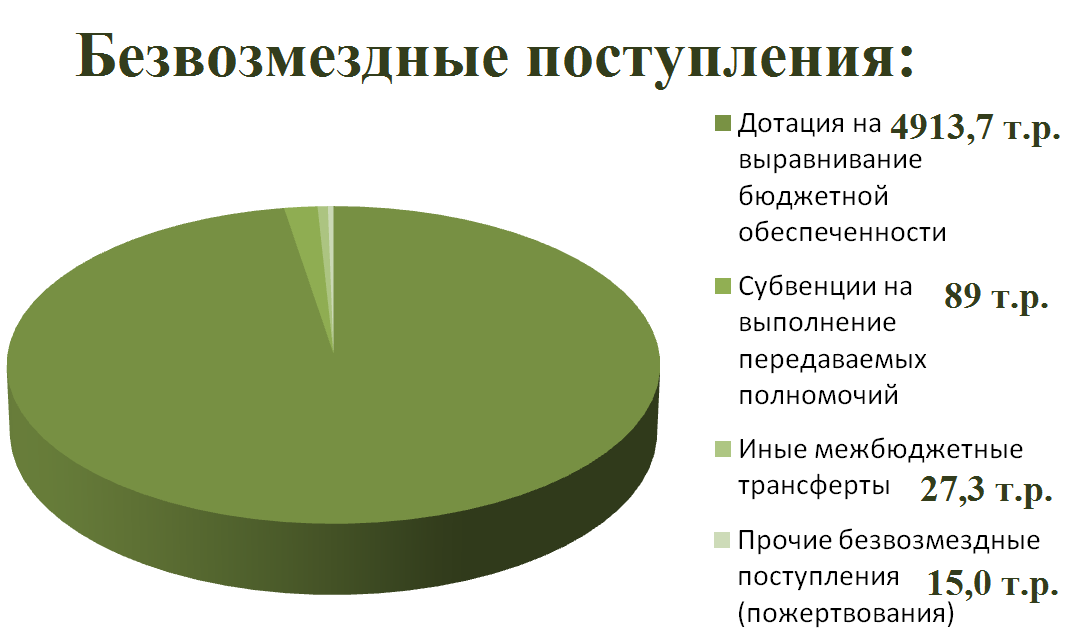 Структура расходов поселения:
Структура расходов по статьям:
На 2017 годбюджет поселения составляет8 439,9 тыс.р.
Запланированы расходы на реализацию трех муниципальных программ:
СПАСИБО ЗА ВНИМАНИЕ!